Überblick Einsatz Checklisten
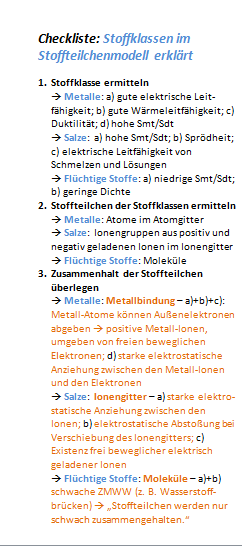 Fragen zu Aggregatzustand, Schmelz-/ Siedetemperatur, etc.
 Wie stark bzw. durch welche Wechselwirkungen werden die einzelnen Stoffteilchen eines Stoffes zusammengehalten???
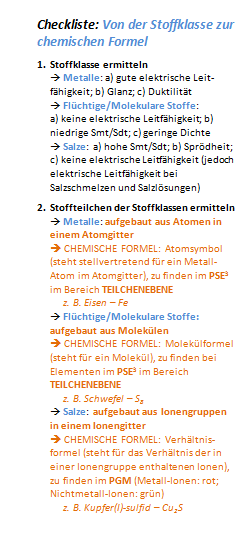 Klärung, aus welchen Stoffteilchen der Stoff überhaupt aufgebaut ist
 Zu welcher Stoffklasse gehört der Stoff?
 Zuteilung anhand der Stoffeigenschaften des Stoffes
 Aufbau auf der Stoffteilcheneben überlegen
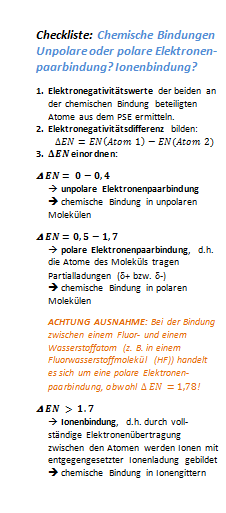 Chemische Bindungen innerhalb der Stoffteilchen und Wechselwirkungen zwischen den einzelnen Stoffteilchen bestimmen und entsprechend ihrer Stärke einordnen
 Welche Anziehungskräfte wirken zwischen den Teilchen?
Salze – elektrostatische Anziehungskräfte zwischen geladenen Ionen
Metalle – elektrostatische Anziehung zwischen Metall-Kationen und Elektronen („Elektronengas“)
Flüchtige Stoffe – Differenzierung der ZMWW
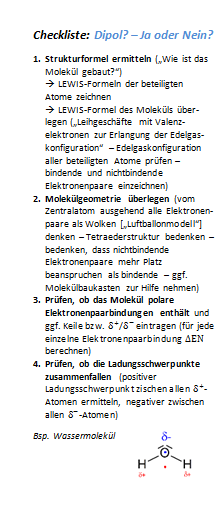